VIRTUALNA LIKOVNA RADIONICA
NIŽI RAZREDI MŠ I PŠ DON MIHOVILA PAVLINOVIĆA, PODGORA
PROLJEĆE JE TU!
Proljeće je jedno od četiri godišnja doba. Na sjevernoj polutki traje:
dio ožujka (od 21.), travanj, svibanj i dio lipnja (do 21.), a na južnoj Zemljinoj polutki dio rujna, cijeli listopad, studeni i dio prosinca.
Niži razredi! 
Niži razredi MŠ don Mihovila Pavlinovića, Podgora zajedno sa PŠ, obilježili su početak godišnjega doba- PROLJEĆA. 

Pogledajmo njihovu likovnu radionicu, koju su zajedno sa svojim učiteljicama,učiteljima i knjižničarkom, odradili virtualan likovni svijet po njihovoj mašti 
Prvašići 
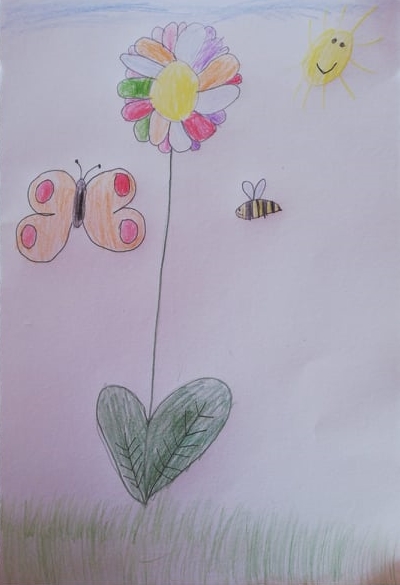 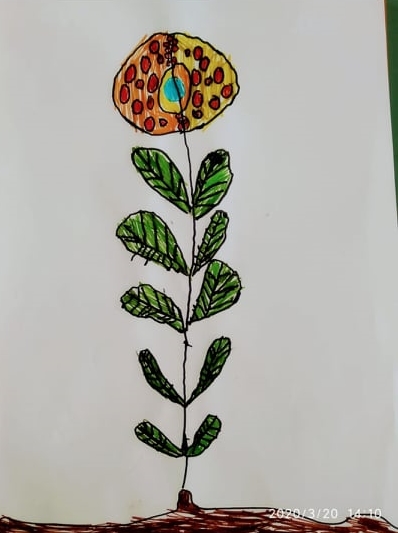 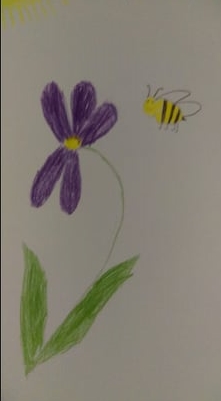 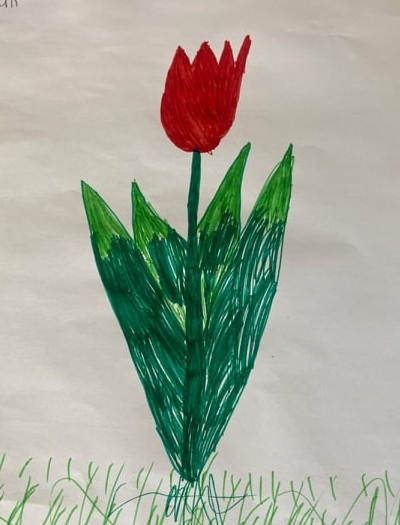 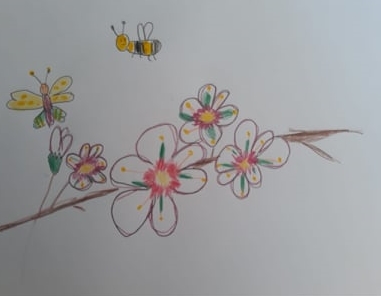 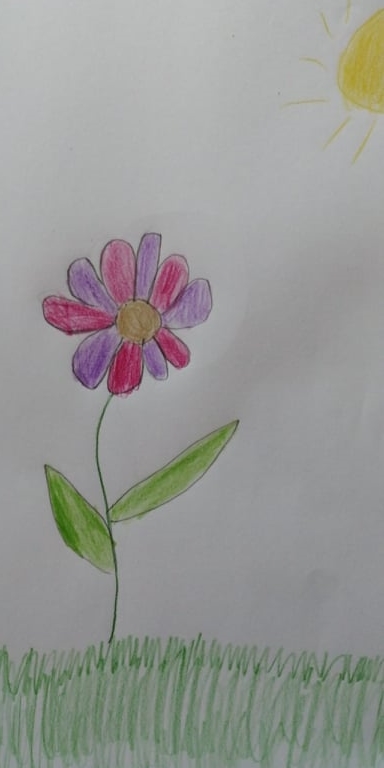 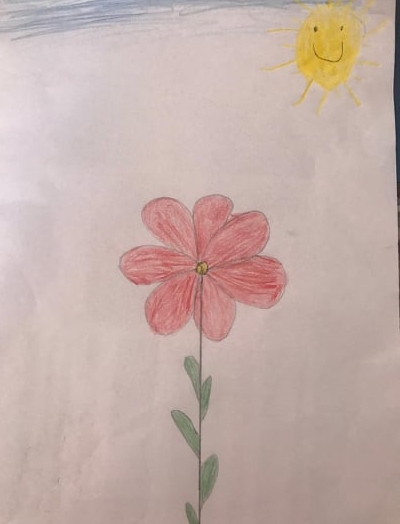 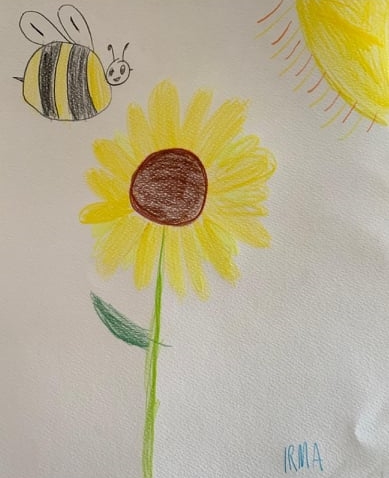 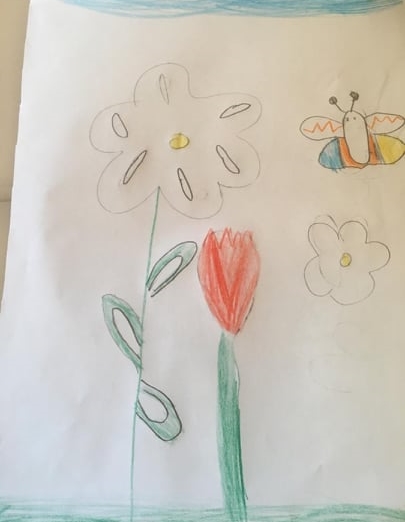 Drugaši 
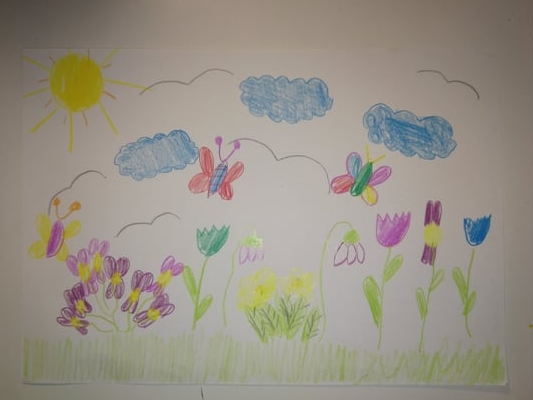 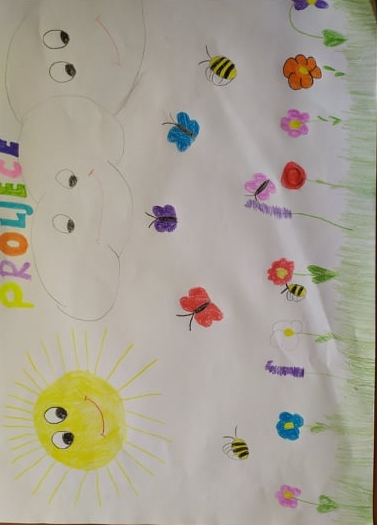 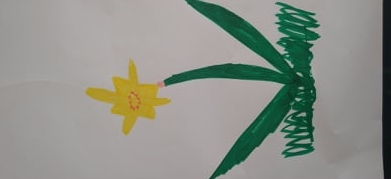 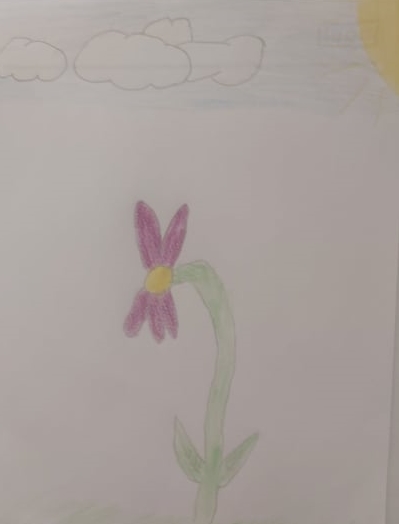 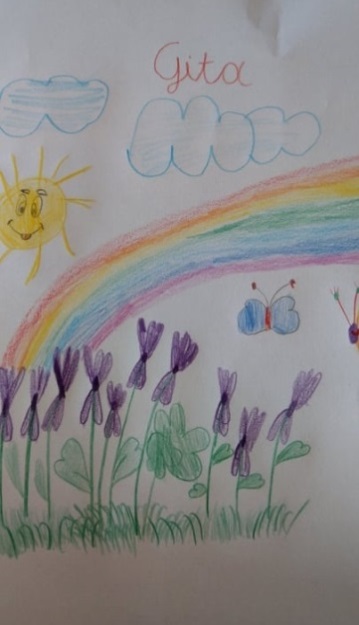 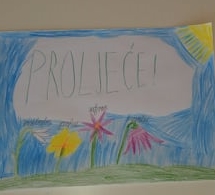 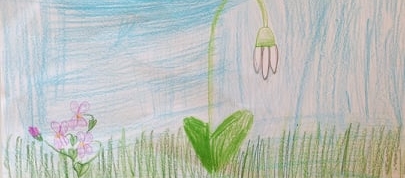 Trećaši 
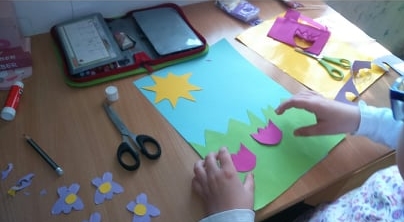 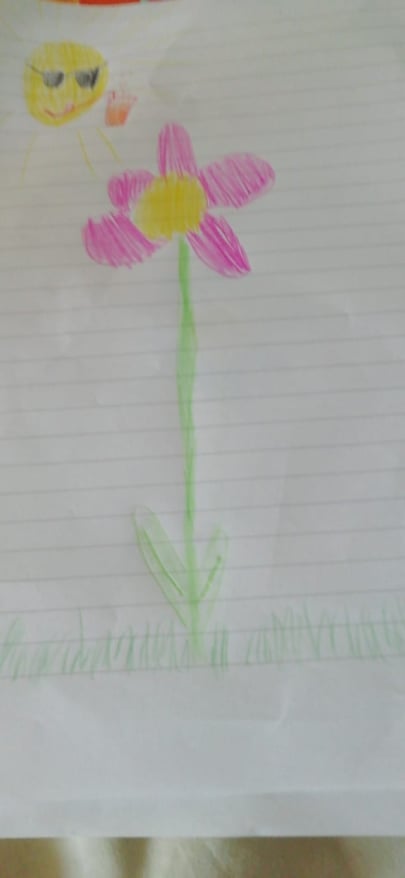 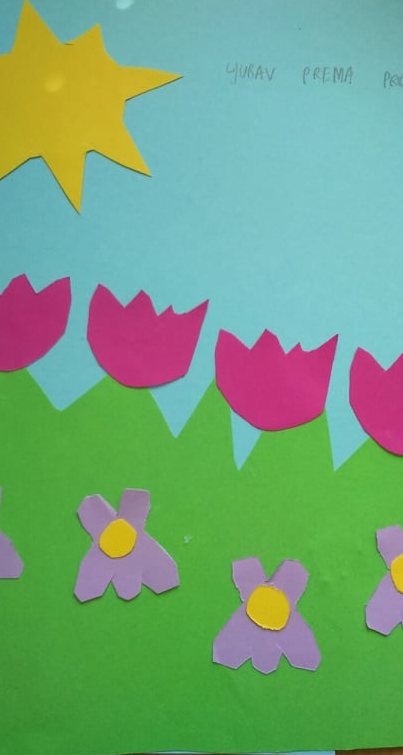 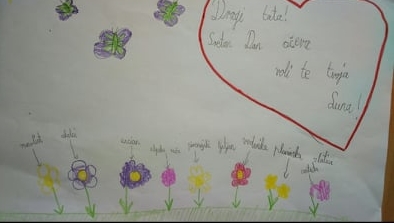 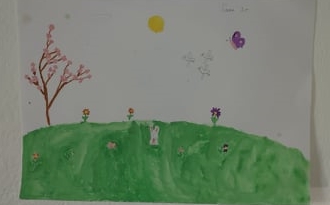 Četvrtaši 
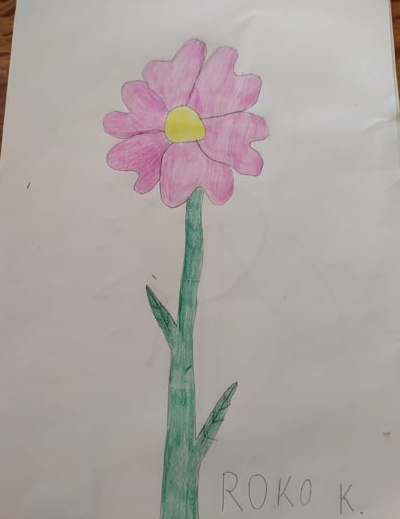 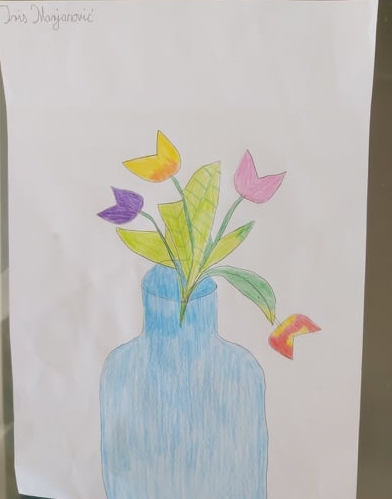 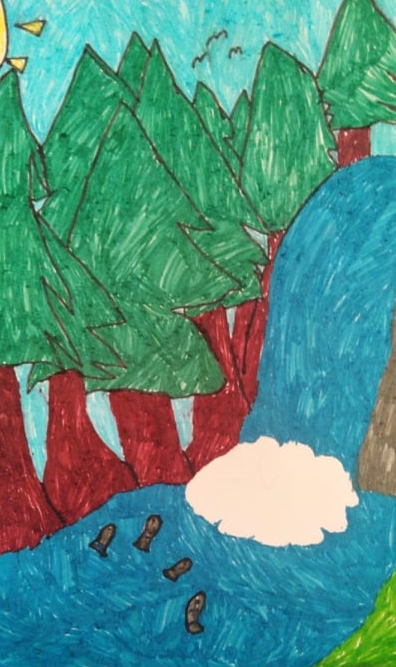 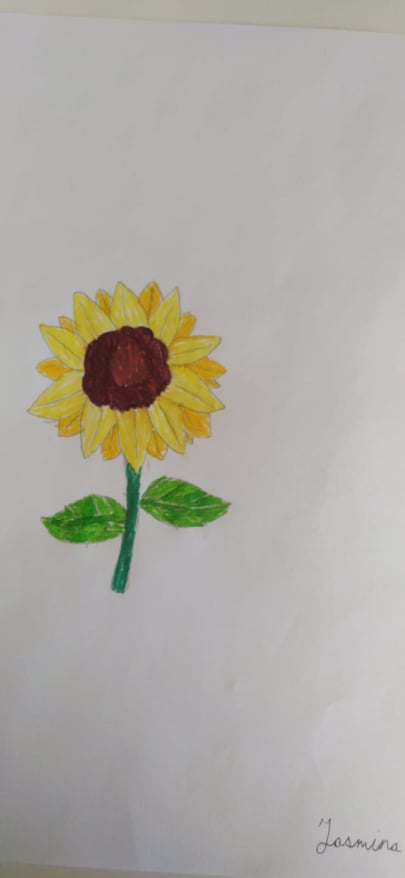 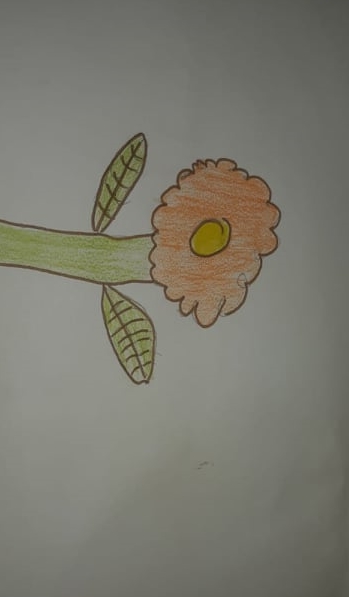 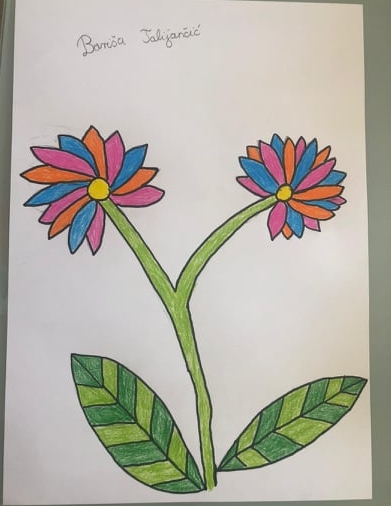 PŠ IGRANE 
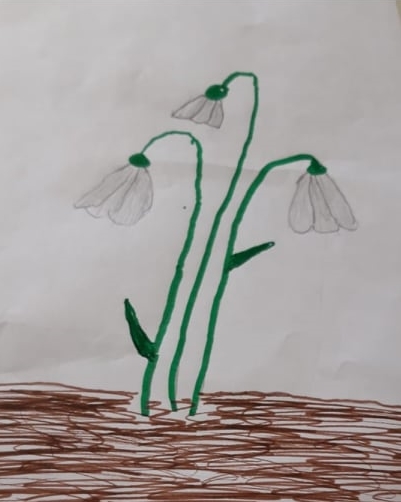 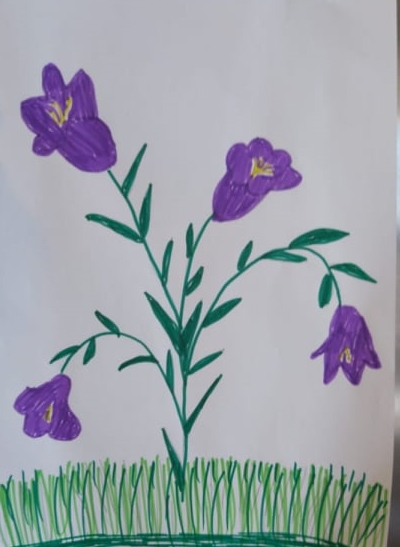 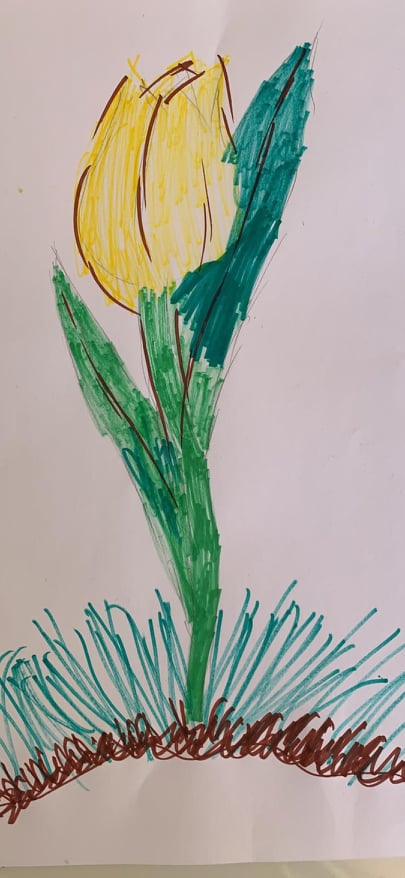 PŠ ŽIVOGOŠĆE 
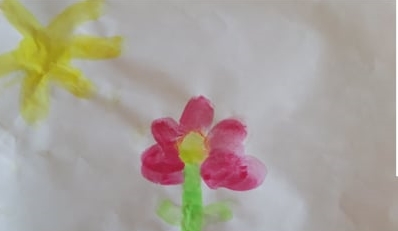